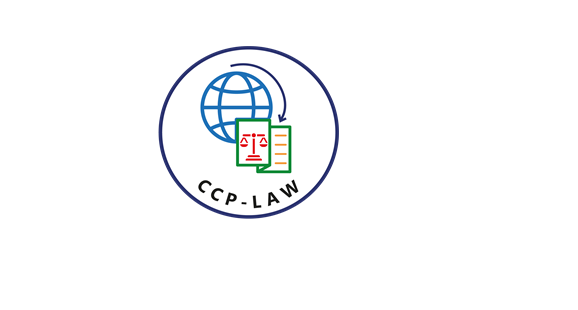 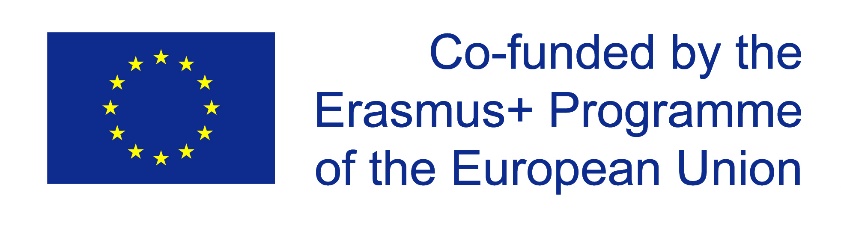 CCP-LAW
Curricula development on Climate Change Policy and Law
Subject title: Climate Change Policy
Instructor Name: Dr. Rahul Nikam
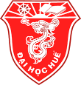 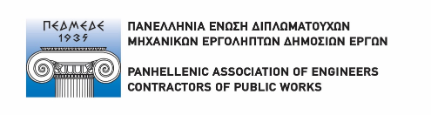 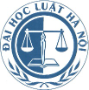 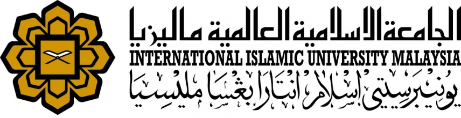 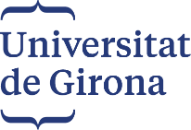 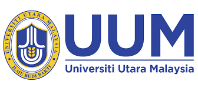 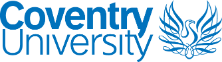 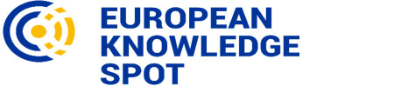 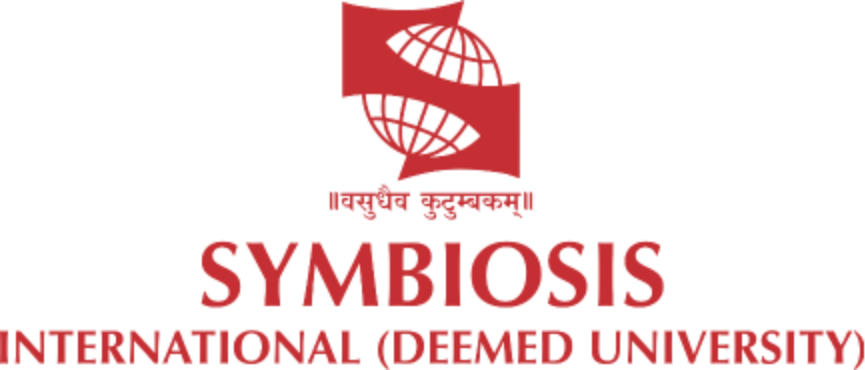 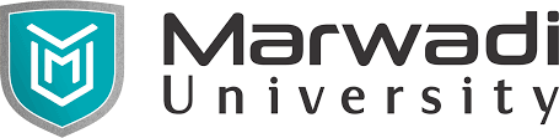 Project No of Reference: 618874-EPP-1-2020-1-VN-EPPKA2-CBHE-JP: 
The European Commission's support for the production of this publication does not constitute an endorsement of the contents, which reflect the views only of the authors, and the Commission cannot be held responsible for any use which may be made of the information contained therein.
WTO Legal Framework
The international legal framework relevant to climate change-related NTMs includes both international climate change instruments and international trade law instruments.
Climate Change Law
Climate change instruments —and, in particular, the UNFCCC and the Paris Agreement— do not indicate what measures States should adopt in the context of their climate change mitigation and adaptation strategies.
Therefore, potential legal ‘conflicts’ on climate change-related NTMs do not occur between international trade and international climate change norms, but rather between international trade norms and domestic policies or measures.
In addition to climate change law, broader international environmental law emphasizes the mutual supportiveness between the two corresponding regimes, the preference for multilateral (rather than unilateral) trade-related environmental measures, and the importance of basing environmental measures on international consensus.
WTO Legal Framework
This means that to be effective in pursuing climate change mitigation objectives, technical regulations will have to be designed and implemented in a way that is non-discriminatory and not excessively trade restrictive.
2. International Trade Law
2.1. Applicable rules – GATT and the Technical Barriers to Trade Agreement
The key WTO agreements governing climate change-related NTMs are the GATT and the TBT Agreements. As far as the GATT is concerned, Articles I (Most-Favoured Nation or MFN) and III (National Treatment) are especially relevant.
Article XI of the GATT prohibits quantitative restrictions with certain exceptions.
Finally, Article XX of the GATT contains a list of general exceptions for public policy objectives.
WTO Legal Framework
Three justifications listed under GATT Article XX are particularly relevant for climate change-related NTMs: Protection of human, animal, or plant life or health, compliance with laws or regulations that are not inconsistent with the provisions of the GATT, and conservation of exhaustible natural resources.
For technical regulations, the TBT Agreement generally takes precedence over the GATT.

2.2. Purpose and scope of the Technical Barriers to Trade Agreement
The TBT Agreement aims to ensure that technical regulations, standards and conformity assessment procedures are non-discriminatory and do not create unnecessary obstacles to trade.
The TBT Agreement covers three sets of activities:
WTO Legal Framework
The preparation, adoption, and application of technical regulations by governments.
The preparation, adoption, and application of standards by standardizing bodies
The conformity assessment procedures

2.3. Process and production method under the Technical Barriers to Trade Agreement: A key question for the design of climate change-related technical regulations
PPMs address how a product is produced, i.e., by introducing energy-efficient requirements, GHG emission limits, or mandatory renewable energy input levels, and they can contribute significantly to emissions reduction.
PPMs can be of two types: product-related (when the PPM leaves a trace, an effect or is detectable in the final product) and non-product-related (when the PPM does not leave any trace and is not detectable in the final product).
WTO Legal Framework
Clarifying whether non-product-related PPMs fall under the scope of the TBT Agreement is extremely relevant for climate change mitigation, considering that, from a climate change perspective, how a product is produced (i.e., its carbon footprint) despite being an essential component of the product itself, often leaves no detectable traces in the final product.
WTO Legal Framework
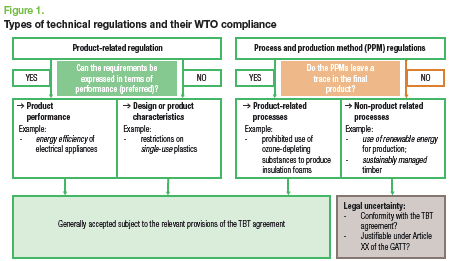 WTO Legal Framework
2.4. Ensuring the WTO compliance of technical regulations
Technical regulations can have a significant impact on trade and competitiveness and may hide protectionist intents.
Even technical regulations that fulfill a legitimate objective must meet certain conditions of implementation.

2.5. Legitimate objectives
Legitimate objectives are, inter alia: national security requirements; the prevention of deceptive practices; protection of human health or safety, animal or plant life or health, or the environment.”
WTO Legal Framework
Based on the formulation of TBT Article 2.2 and the relevant case law, there is hardly any doubt that a technical regulation adopted for climate change mitigation purposes would be considered as pursuing a legitimate objective.
2.6. Non-discrimination
The non-discrimination requirement can be found in Article 2.1 of the TBT Agreement: Members shall ensure that in respect of technical regulations, products imported from the territory of any Member shall be accorded treatment no less favorable than that accorded to like products of national origin and to like products originating in any other country.
The Appellate Body in the US – Clove Cigarettes and US – Tuna II (Mexico) set out a three-pronged legal test for this provision.
WTO Legal Framework
That the measure at issue constitutes a ‘technical regulation’ within the meaning of Annex 1.1;
That the imported products must be like the domestic products and the products of other origins; and
That the treatment accorded to imported products must be less favourable than that accorded to like domestic products and like products from other countries.
A technical requirement can only be discriminatory if products are ‘like’ (second requirement).
A key question in the context of climate change-related technical regulations is whether goods produced with a different emission intensity, energy intensity, or type of energy source may be considered ‘unlike’ under Article 2.1. of the TBT Agreement.
WTO Legal Framework
The case law shows a preference for a competition-oriented approach to the ‘like products’ analysis under Article 2.1 of the TBT Agreement rather than one based on the regulatory objectives of a technical regulation.
The third requirement is that of treatment no less favourable than that accorded to like domestic products and like products from other countries.

2.7. The measures shall not be more trade restrictive than necessary to fulfill their objective
Article 2.2 of the TBT Agreement reads (in the relevant part): Members shall ensure that technical regulations are not prepared, adopted, or applied with a view to or with the effect of creating unnecessary obstacles to international trade. For this purpose, technical regulations shall not be more trade-restrictive than necessary to fulfill a legitimate objective, taking account of the risks non-fulfillment would create.
WTO Legal Framework
The Appellate Body in US − Tuna II (Mexico) summarized the steps involved in the analysis under Article 2.2 of the TBT Agreement.
The first factor to be considered is the degree of contribution to the legitimate objective
The second factor is the trade-restrictiveness of the measure
The third factor is the consideration of the risk that non-fulfilment would create

2.8. The importance of international standards
The importance of basing technical regulations on international standards is evident from Articles 2.4 and 2.5 of the TBT Agreement.
WTO Legal Framework
Article 2.4 requires WTO Members to base their technical regulations on the relevant international standards if they exist, and unless they would be ineffective or inappropriate to fulfil the legitimate objective pursued.
Technical regulations that conform with international standards are presumed to be necessary, according to Article 2.5 of the TBT Agreement.
It follows that climate change-related technical regulations and conformity assessment procedures that are based on an international standard and are non-discriminatory will be judged to be TBT-consistent.
Effectiveness and equity of climate change-relate technical regulations
The legal frameworks applicable to climate change-related technical regulations do not contain any concrete indication as to the effectiveness, feasibility, and equity of these measures.

Effectiveness and efficiency
Technical regulations need to be effective: the actual impact of the requirement must be measured against its stated purpose (e.g., the reduction of the carbon footprint of a product and/or of its production process).
Climate change-related technical regulations need to be efficient: Measures must also be assessed against the level of adverse trade impacts.
The effectiveness and efficiency of regulations must also be compared to price mechanisms, i.e., carbon pricing.
The challenge of carbon leakage – the relocation of production operations to countries with laxer emissions constraints for cost reasons related to climate policies – exists with regulations as well as with carbon pricing.
The environmental effectiveness and efficiency of technical regulations and their “trade efficiency” will also depend on the convergence of standards
Effectiveness and equity of climate change-relate technical regulations
The text of the TBT Agreement underscores the importance of harmonization and provides several pathways to promote it:
Encouraging mutual recognition of technical regulations and conformity assessment Article 2.7, Preamble, Article 2.4; international standards Article 2.5.
The way in which international standards are set will directly impact their acceptance by countries, thus influencing the effectiveness and equity of the measures adopted on their basis.
Transparency
Openness
Impartiality and consensus
Effectiveness and relevance
Coherence.
Development dimension
3. The Six Principles have been adopted by standardizing bodies such as the International Code Council (ICC), which develops international codes for the building sector to ensure GHG emissions reduction and enhanced resilience .
Effectiveness and equity of climate change-relate technical regulations
2. Political and institutional feasibility
Regulatory instruments are generally seen as facing less political constraints when compared with other measures such as carbon taxes.
Developing countries, in particular, may often lack the institutional infrastructure required to
collect and monitor climate-related taxes.

3. Equity and fairness: The perspective of developing countries
Due to potentially increased costs and capacity challenges, climate change-related technical regulations could hinder developing countries’ competitiveness and their ability to access developed country markets.
The special needs of developing countries are taken into account by both international trade and climate law.
The UNFCCC recognizes that measures taken by developed countries to mitigate climate change could negatively impact developing economies and impede sustainable development efforts and provides general guidance to mitigate these impacts
Effectiveness and equity of climate change-relate technical regulations
Based on several decisions, the following guiding principles can be emphasized:
UNFCCC Article 4.7; Decision 5/CP.7
UNFCCC Article 4.5
UNFCCC Article 3.2
UNFCCC Articles 4.9 and 4.10; Decision 5/CP.7
Paris Agreement Article 4.15
UNFCCC Article 4.8 and Kyoto Protocol Articles 2.3 and 3.14. Para. 89 of the Cancun Agreements
UNFCCC Article 3.5; Kyoto Protocol, Article 2.3; Bali Action Plan, at 10, Decision 19/CP.26
Decision 5/CP.7, paras 23 and 27; Cancun Agreements
Decision 5/CP.7

On the international trade law side, Special and Differential Treatment (SDT) in favor of developing countries is embedded across the various agreements of the WTO.
The most pertinent SDT provisions in the context of climate-change-related measures are found in the TBT agreement
Effectiveness and equity of climate change-relate technical regulations
Article 12 requires WTO Members, in the preparation and application of technical regulations, standards, and conformity assessment procedures, to take account of the special development, financial and trade needs of developing country Members.

Article 11 outlines the technical assistance that Members should provide to developing countries.

Furthermore, when introducing or changing conformity assessment procedures, WTO Members are held to give enough time, particularly for developing countries, between publication and entry into force (Article 5.9).
Effectiveness and equity of climate change-relate technical regulations
The actual implementation and support given to developing countries to avert negative trade and development impacts of climate change-related TBTs will determine the level of fairness and equitability of such measures.

In this context, the regular work of the WTO TBT Committee is critical, including Specific Trade Concerns (STCs), triennial reviews, and exchanges of best practices.

Furthermore, Trade and Environmental Sustainability Structured Discussions (TESSD) are ongoing at the WTO.

Another important consideration is the disproportionate impact on women and small and medium-size enterprises (SMEs).
Further Reading
UNCTAD-Making trade work for climate change mitigation: The case of technical regulations https://unctad.org/system/files/official-document/ditctab2022d7_en.pdf